Дүниежүзілік қара және түсті металлургия өнеркәсібі
Жоспар
Кіріспе.
Қара металлургия.
Түсті металлургия.
Қорытынды.
Қара металлургия
Қара металлургия–машина жасаудың негiзі болатын және құрылыс индустриясының дамуындағы әлемдік өнеркәсiптегі ең ежелгi салаларының бiрi. Соңғы он жылдықтарда қара металл өндiрiс технологиясында маңызды өзгерiстер пайда болды: Балқытудың жаңа әдiстерiн қолдану, өндiрiстiк ысыраптарды қысқарту, соның ішінде болатты үздiксiз құю әдiсі қолданылады, металлдың сапасы жоғарылады, түпкi өнiмдi бiрлiкке есептеуде оның тұтынуы қысқартылды. Шойынның сұрпы және маркасының (таңбасы) бүгін де он шақты түрі ғана саналады, ал әртүрлі болат сұрыптары және прокат бұйымдары – бірнеше мыңға дейін жетеді.
Негiзгi қара металлдардың балқытуы үшiн бастапқы шикiзат - бұл темiрлi кен. Сонымен қатар марганец, кокстелген көмір және қосындыланған металдардың кені қолданылады. Үлкен көлемдегі материал сыйымдылығын және энергия сыйымдылығын ескере отырып, қара металлургия кәсіпорындарының орналасу факторында ең үлкен мәнді фактор шикізат көздері мен отынға беріледі. Әлемнiң әртүрлi елдерiнде (металлургиялық) алып өнеркәсiптiк аудандар қалыптасты. Осылай, домна өндірісімен жұмыс істейтін зауыттар тұрғызу үшін орын таңдауда, темірлі және тас көмір кендерінің көршілігі Ұлыбританияның (Йоркширде, Ортаңғы Шотландия, Мидленд, Англия солтүстiк-шығыс және солтүстiк-батыста), Францияда (Орталық массивтiң шығыс бөлiгiнде, Лотарингияда), ГФР-да (Рурда, Саар), Испанияның солтүстiгiнде (Астурия), АҚШ-та (Батыс пенсильваниясында), Ресейде (Оралда) және тағы басқа аудандарда қара металлургияның ірі кәсiпорындарының пайда болуына жағдай жасады. 
Қара металлургияның ірі орталықтары Польшадағы Краков, Румыниядағы Хунедоара, Италиядағы Торонто қалалары.
Темiр кен өнеркәсiбі
Темiр кендi өнеркәсiп қара металлургияның негiзгi төменгi салалы шикізаты болып табылады. Шикізат үлкен мазмұнды пайдалы компонентпен (темірдің) бейнеленеді: сидерит кендерiнде - 17%, магнитті темiр тастарда - 55%-ға дейiн. Бай кендердi еншiсіне iс жүзiнде өндiрусiз қолданылатын өнеркәсiптiк қорлардың бесiншi дерлiк бөлiгi қолданылады. Шамамен, 2/3 кендер қарапайым және шамамен, 20%-ы күрделі өндіруді талап етеді. Дүниежүзілік темірлі кендердің қорлары 800 млрд т деп бағаланады, сәйкесінше темір кенінің қайта есептеу мазмұнынан  230 млрд т–дан көп. Темiрлi кеннiң өте iрi зерттелген қорларына Украина, Қытай, Аустралия, Ресей, Бразилия елдері ие болады. Сонымен бiрге түбегейлi қорлары Қазақстанда, АҚШ-та, Канадада, Швецияда, Венесуэлада, Индияда орналасқан. Ал, темір кенінің қоры бойынша  қайта есептеу мазмұны кезінде Аустралия, Бразилия және Ресей көшбасшылық етеді.
халықаралық еңбек бөлінісін куәландыратын дүниежүзілік шаруашылықта көптеген алып өнім саласының (шойын, болат, прокат) экспортшылары бір уақытта, сонымен қатар ірі импорттаушылар да болып табылады. Осылай, қазіргі кезде әлемдегі ең ірі экспортшылар Жапония, Украина, Қытай, ГФР, Германия, Корея Республикасы, Түркия, Белгия, Люксембург, Италия болып табылады. Ал әлемдік нарықтағы ірі импорттаушылар- Қытай, Корея Республикасы, Германия, АҚШ, Италия, Франция және т.б. 
Басқа сөзбен айтқанда, нетто-экспортшылар (экспорттың импорттан асуы) және нетто-импортшылар (импорттың экспорттан асуы). Нетто-экспорттаушылар ретінде әлемдік нарықта бірінші кезекке Жапония, Ресей, Украина, Түркия, Бразилия (экспорт импорттан шамамен 20 млн.т-дан асады) елдері шығады Ал нетто-импорттаушылар Вьетнам, Иран, Тайланд, АҚШ, ОАЭ, Алжир елдері болып табылады.
Еуропада  Генуенде, Неапольде және Торонто (Италияда),сонымен қатар Дюнкеркте және Марсельға жақын Францияда, Бремен және Гамбург неміс порттарында, Дуйсурбургта, Рейнде (ГФР) толық циклді металлургиялық зауыттар қызмет көрсете алады. Теңiз жағалауына Нидерландтағы Эймейден қаласында және тағы басқа қалаларда iрi зауыт жұмыс iстейдi. Басқа сөзбен айтқанда металлға түбегейлі қажеттіліктері бар экономикасы дамығын елдерде металлургиялық комбинаттардың аймақтық орналасуы олардың жұмыс жасауына қолайлы жағдай туғызады. 
Соңғы онжылда порттардағы өндiрiс қуаттарын дамытудың арқасында Жапония, Корея Республикасы елдерінде қара металлургия тез дамыды. Жапониядағы аса ірі металлургиялық орталықтар Йокогама, Токио, Осака, Кобе, Кавасаки болып табылады және осы жерде Хонсю аралында Жапонияның аса ірі металлургиялық комбинаты «Фукуяма» орналасқан .
Қорыта келгенде, қазіргі кезде шойын мен болатты өндіретін алып өндірушілер Қытай, Корея Респуликасы, Үндістан, Бразилия, Мексика, Аргентина Түркия елдері болып есептеледі. Олардың кейбіреулері болат балқыту жөнінен Италия, Ұлыбритания, Франция елдерінен асып түсті. Алдағы уақытта Таяу және Орталық Шығыстың болат балқыту кешендері, сонымен қатар Азия және Африка елдері металл балқыту күшін кеңейтуді жалғастырады. Латын Америкасы және Африка елдерінде сол сияқты өнімнің жоғары қарқындылығы болжануда.
Қара металлургияда әлемдік дамыған тенденциялардың ішінен мыналарды бөліп көрсетуге болады: 1. Өндіріске жақын (теңiз жағалауы орталықтарда) теңiз жағалауына орын ауыстыруы. Сонда экономикалық дамыған елдердiң өнеркәсiптiк металлургиялық аудандарының өндiрiсi орналасты. Теңiз жағалауы аудандарда және орталықтарда импорттық шикiзаттың және отынның қашықтан әкелушілігін, сонымен бiрге өнiмнiң шығарылымын арзан теңiздік жолмен қамтамасыз етедi.
Теңiз жағалауындағы жағдай iрi металлургиялық кәсiпорындарға өндiрiстiк сумен жабдықтау циклы және кiр басқан сарқынды суларды тастаудың мәселелерiнiң шешiмiн жеңiлдетедi. Осылайша, Ұлы Көлдердегі (Гэри, Кливленд, Милуоки, Детройт), теңіз орталықтарындағы Атлант мұхитының жағалауындағы (Балтимор, Филадельфия, Моррисвилл), сонымен бірге Мексика шығанағының жағалауында (Хьюстон мен Далласқа жақан жердегі зауыттар) портты орталықтарындағы iрi металлургиялық комбинаттар тобының бар болуы АҚШ-қа тән.
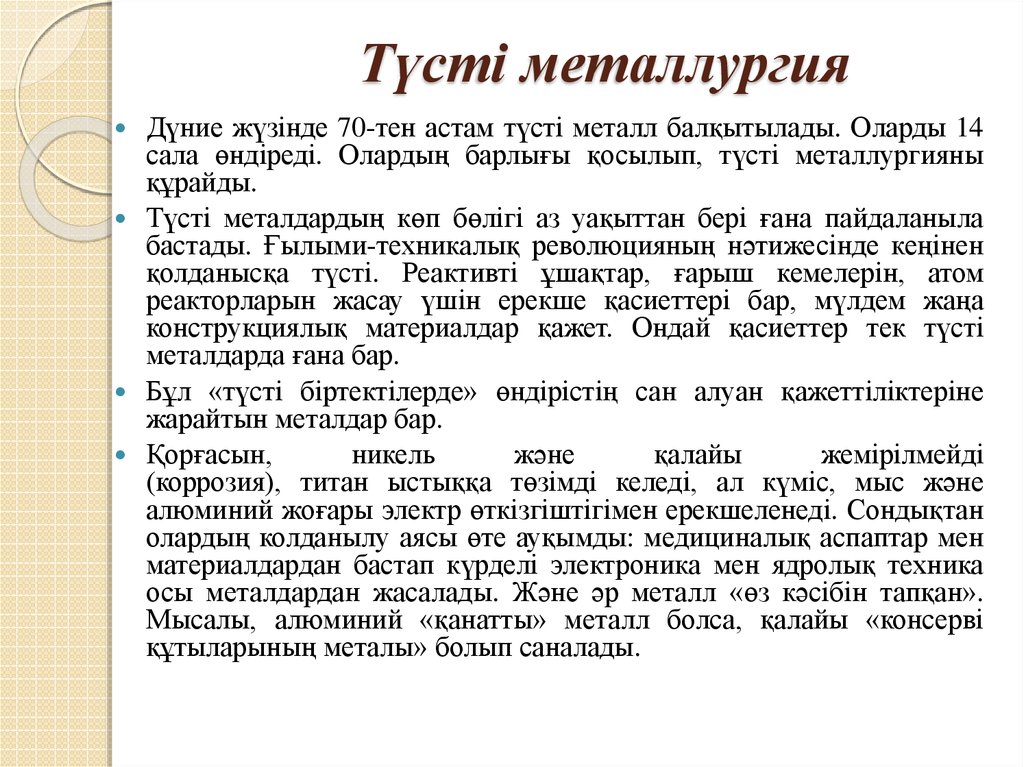 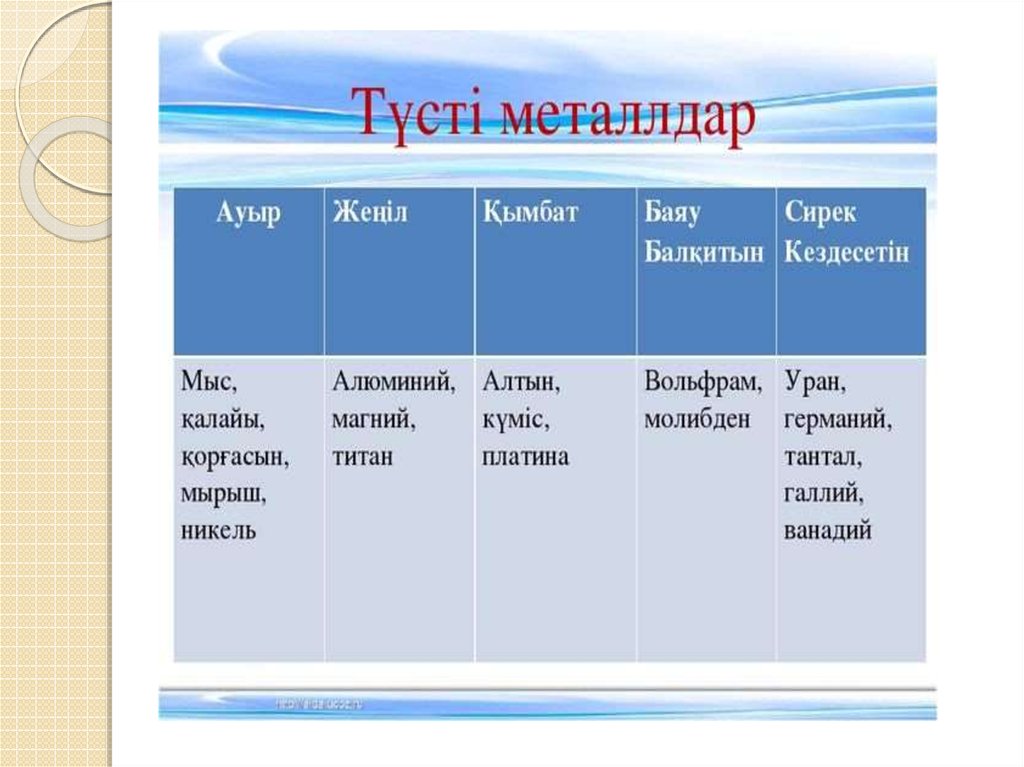 Түсті металлургия да қара металлургия сияқты дүниежүзіндегі өндірістің ежелгі салаларының бірі болып табылады. Түсті металдардың қолданылу аумақтары көп, әрі сан алуан. Технологиялық үрдістің сатылары бойынша бұл сала шикізатты өндіру және байытуды, сондай‑ақ түсті металдарды қорытуды, олардың қоспаларын, прокат пен жартылай фабрикаттарды өндіруді біріктіреді.
Түсті металлургия физикалық және химиялық қасиеттері жағынан түрліше құрылыс (конструкция) материалдарын өндіреді. Бұл саланың құрамына алюминий, мыс, қорғасын-мырыш, никель-кобальт, титан-магний, вольфрам-молибден өнеркәсіптері және т.б. енеді. Ауыр және жеңіл түсті металдар металлургиясы, сондай-ақ асыл (алтын, күміс, платина), сирек және шашыраңқы металдар (вольфрам, молибден, германий және т.б.) металлургиясы болып бөлінеді.
Ауыр және жеңіл түсті металдар металлургиясы. Ауыр металл (мыс, мырыш, қорғасын, қалайы және т.б.) кендері-кендегі металдың аз мөлшерімен ерекшеленеді (мысалы, 1 т мыс алу үшін шамамен, 100 т кен, ал 1 т қалайыны қорыту үшін —300 т-дан көп кен қажет). Ауыр түсті металдардағы металл құрамының төмендігі оларды қорытпай тұрып міндетті түрдегі байытуды талап етеді (әдетте, флотация тәсілімен). Түсті металдар кендері көптеген құнды компоненттерден тұратын болғандықтан, әрбір компонентті кезекпен бөледі. Басқаша айтқанда, бұл көп сатылы үрдіс. Байытылған кен арнайы пештерде қорытылады да, алғашқы  металл деп аталатын затқа айналады, сосын ол зиянды қоспалардан тазартылып (рафинирлеу), прокатталады. Алынған металл бұдан кейін түрлі профильдегі прокат түрінде қолданылады.
Жеңіл металл кендері (алюминий, титан, магний) ауырға қарағанда металл құрамы бойынша айтарлықтай байырақ, олар транспортабельді және үлкен қашықтықтарда тасымалданады, бірақ оларды қорытуға үлкен көлемдегі электр энергиясы қажет. Сондықтан зауыттарды арзан энергия көздеріне жақын (СЭС жанына) немесе арзан отын өндіретін аудандарда орналастырады.
Түсті металлургия, оның түрлі жекелеген салаларының өнеркәсіп орындарын орналастыру көптеген табиғи, экономикалық жағдайлар, алғышарттар мен факторларға байланысты болады. Тіпті, бір салада олардың рөлі металды өндірудің технологиялық үрдісіне байланысты ерекшеленеді (мысалы, алюминий өнеркәсібінде).
Бұрындары түсті металлургия кәсіпорындары шикізатты шығару аудандарына жақын орналастырылған, себебі әлемде ауыр түсті металдарды шығару басым болды. Бірақ шамамен, ХХ ғасыр ортасынан бастап жеңіл түсті металдар металлургиясы дами түсті (әсіресе, алюминий өнеркәсібі), сондықтан сала кәсіпорындарын энергетикалық бағдарлау күшейтілді.
Алюминий өндірісі
Алюминий өндірісі ХІХ ғасырдың соңында ғана пайда болса да, ең қарқынды дамушы салалардың бірі болып табылады. Алюминийдің бүкіл дүниежүзілік қорытылуы 1895 жылы шамамен, 2,5 мың. т құраған. Содан бері ол 10 мың еседей ұлғайды (сөйтіп 40 млн. т‑дан асып түсті).
1900 жылы алюминийді әлемнің 6 елінде өндірген, 1950 жылы—17 елде, ал қазіргі күні алюминийді дүниежүзінің 50‑ден астам мемлекеті қорытады. Алайда, шикізат шығару, өнім өндіру және металды тұтыну деңгейі дүниежүзі елдері бойынша айтарлықтай жоғары болып қала береді. Осылайша, әлемдік боксит шағырудың 60%‑дан астамын үш ел қамтамасыз етеді—Австралия, Қытай, Бразилия (дегенмен, жақында ғана Австралияның соңын ала 2-ші, 3-ші орындарда Гвинея мен Ямайка иеленген еді); топырақтағы алюминий тотығын әлемдік өндірудің 50%‑ы—Қытай, Австралия, АҚШ; біріншілік алюминийді әлемдік қорытудың 50%‑дан астамы—Қытай, Ресей, Канада; екіншілік алюминийді өндірудің 70%‑ы—АҚШ, Жапония, ГФР; сондай‑ақ металдың 50%‑ы үш көшбасшы елде тұтыну—АҚШ, Жапония, ГФР үлесінде (бірақ сонымен бірге Қытайда алюминийді өндіру де, оны тұтыну да жылдам қарқынмен өсуде).
Өндірістік қуат көздерін орналастырудағы ірі аймақтық жылжулар алюминий өнеркәсіпорынының үш сатысының әрқайсысында байқалады.
XXI ғасырдың басына қарай боксит шығаруда басты екі аймақ–Австралия мен Орталық және Оңтүстік Америка болды, оның үстіне бұрынғы көшбасылар Батыс Еуропа мен Солтүстік Американың үлес салмағы 1,5%-дан 0,1%‑ға дейін төмендеді.
1960 жылдардың басына дейін өндіру көлемдері барлық елдерде өсті, кейін, әсіресе, 1980-жылдары бірқатар елдерде өндіру қысқарып қалды. Мемлекеттер арасында 1940 жылдары боксит шығару бойынша көшбасы Франция болды, 1950 жылдары —Ямайка, 1970-жылдардан бастап осы күнге дейін Аустралия бірінші болып келеді. Боксит шығару саласындағы  қазіргі уақытта болашағы бар елдер-Бразилия, Қытай, Үндістан, Венесуэла болып табылады. Ямайка мен Гвинеядағы боксит шығару бұрынғысынша ірі көлемді.
Глиноземнің 1/5 аз дүниежүзілік көлемін Орталық және Оңтүстік Америка елдері (Бразилия, Ямайка, Суринам, Венесуэла) өндіреді. Сондай-ақ (алдымен Қытай) Азиядағы глиноземның өндірісі өсті (дүниежүзілік өндірістегі үлесі—30%-дан жоғары). Сонымен қатар Жапония соңғы екі онжылдықта өзінің өндірісін 1980 жылдан бастап үш есе азайтты. Сондай-ақ басқа азиялық елдердегі өндіріс жүз есе жоғарылады.
Қазіргі уақытта дүниежүзінде шамамен, 76 млн. т глинозем өндіріледі. Болжамдарға сәйкес металлургиялық сұрыпты глиноземның дүниежүзілік өндірісі 2020 жылы 83 млн. т-ға дейін өседі. Қазіргі уақытта ірі продуценттер Қытай және Аустралия болып табылады.
1950 жылдардың басында Ямайка мен Бразилияда, 1960 жылдардан бастап Суринамда глиноземның өндірісі басталды. 1983 жылы Венесуэлада өндіріс құрылды. 1930 жылдары Жапония глиноземды өндіре бастады (1960-70 жылдары —дүниежүзінде 5 орын). Алайда, алғашқы алюминийді қорытуды кенет азайтуға байланысты 1980 жылдардың басында бұл елдегі глиноземның өндірісі қысқартылды. 1950 жылдардың соңында глиноземды Гвинея өндіре бастады. Батыс Еуропадағы глиноземды өндірушілер болып көптеген елдер саналған, бірақ өндіріс көлемдері жоғары болмады. Азиялық аумақта жаңа көшбасшылар Қытай және Үндістан болды. Сонымен қатар,Қытай осы саладағы дүниежүзілік көшбасшы болды және болжамдар бойынша тек 2008 жылы глинозем өндірісі 2007 жылға қарағанда үштен бір бөлігіне өсуі мүмкін.
Мыс кенінің өндірісі
Мыс кендерiнiң өте iрi қорлары (Чили, Перу, АҚШ, Мексика, Канадалық) Америкада, Аустралияда, Қытайда, Польшада, Ресейде, Қазақстанда, Замбияда шоғырланған.
 XIX ғасырдың бiрiншi жартысында мыс өндiретiн өнеркәсiптегi бастаушы жағдайы (50% дүнижүзілiк олжа) Англияда орналасты. Меншiктi салмақ оны жалпы олжасында бiрақ құлай бастады, және импортталатын мыс кенiне Запасоволардың жүдеуi және әкелу баж салығының жоюы артынан ғана емес. XIX екiншi жартысында  (Чили, АҚШ, Перу) мытың iрi кенiшi өндеуге бастаған жаңа мемлекеттер пайда болды және кеннiң олжаның ортасы Еуропадан Америкаға бiртiндеп жылжыды.
Мыстың олжасы географиясындағы iрi өзгерiстер  XX ғасыр ортасында болды, игерудiң арқасында бай туған жерлерiндегі елдер, бастаушы олжалардың санына Орталық Африкада мыс белдеуі созылып жатыр (Замбия) Солтүстiк родезиясы және (Заир, бүгiнгі - бұл Демократиялық Конго республикасы) Бельгиялық Конголарды енгiзiлдi. Чилиде мыс кендерiнiң олжасы өсуге жалғастырды. Сонымен бiрге олжа бiрнеше өсiрiп, мыстың дүнижүзілік олжасындағы еуропалық елдерде олардың еншiсi үнемi азайған.
Бiрiншiден, сирек кездесетiн, бай кен орындарын игеру және өңдеуiнде болады. Осылай, Португалияда 1988 жылы концентраттың 400 мың жобалық қуаты бар Невес-Корво жаңа мыс комбинаты пайдалануға 25%-ы енгiзiлдi (орташа өндiрiлетiн кендерде мыстың құрамы 0, 9%-ды құрайды, кенiш бұл - 7,7%). Чилиге 1991 жылы Эскондида кәсiпорын құрылыс енгiзiлген. Кен орындары ашық әдiспен және фабрикаларда өндейтін кендi түседi, 2, 8% мыс құрамы, концентраттардағы мыстың жыл сайын өндiрiсi 300 т - дан астам құрайды.
Екiншiден, (0,15-0,5% мыстың құрамымен) кедей мыс кендерi сілтіленуінің әдiсі көбiнесе, үйiндiлерден қолданылады. Мысалы, ең үлкен қолдану оны мыстың олжасы мұндай әдiстi (АҚШ-та 25% мысқа дейiн ендi көп жылдар қолданады) табатын аудандардағы тапты. Тазартылған мыстармен өндiрiсiне шығындар мұндай әдiсте, сөндiру және кәдiмгi жүйенің пирометаллургиялық өңдеуден екi есе төмен.
Қорғасын және мырыш өнеркәсiбi
Қорғасын және мырыш өнеркәсiбi ортақ шикiзат базаларды алады және ылғи бiр ұлт аралық корпорациялармен жиi тексеріледi. (50-60%) мырыш, сонымен бiрге (30-70%) қорғасын концентраттарындағы металлдың биiк мазмұны олардың тасымалдануы  пайдаға себепшi болады. Қорғасын мен мырыш арасындағы географиялық өндірістің кендері, өнеркәсiптiң орналастыруымен және оны металлға айналдыру (концентраттар және металлургиялық қайта бөлiсудi өндiрiсі) металлдарды тұтынуының өлкелерiмен үлкен үзiлу байқалады.
Әлемдегi қорғасын олжасының шамадан өсуi Қытай, Австралия, Ирландия, Испаниядағы жаңа кеніштерді пайдалануға берілді. Қорғасын өндірісінің орналасуында басқа елдерде ерекше қатты өзгерiстер болмады. Осылайша,"қорғасын белдігі" АҚШ-тағы Миссури штатының оңтүстiк-шығысының бір бөлігін АҚШ-тағы қорғасын өндірісінің ең маңызды ауданының өз мәнiн сақтады, бірақ өндірістің жартыдан астам бөлігі Батыс штаттарға тура келеді. АҚШ-тың Тау штаттарындағы өндірістің кенеюі кешендi туған жерлерiнiң пайдалануын жылдамдатумен едәуiр мөлшерде белгiлi (қорғасын, мырышпен қатар мыс, күміс және т.б өндіреді).
Басқа түрлі түсті металлдардың өндірісі
Кен қоры және қалайы қорыту. Қалайы – күмістей-ақ түсті, әсем, қақталатын және оңай балқығыш жылтыр металл. Қалайы – адаммен қолданылатын, ең ежелгі металлдардың бірі. Ол мыспен қатар қоланың компоненті болып табылады. Өте ірі қорлармен және қалайы кендерінің қорымен Қытай, Боливия, Бразилия, Малайзия, Ресей ие болып жатыр. Қалайыны өнеркәсіптік масштабтарда тек қана 13 елде (дүниежүзілік қоры  250-300 мың.т) табып жатыр. Әлемде қалайы өнеркәсібінің дамуы үш орталықта ерекшеленеді ("қалайы белдігі", Оңтүстік-Шығыс Азияда,Оңтүстік Америкада және Африкада). 1980 жылы қалайы кенінің қорында жетекші болғандар – Малайзия, Индонезия және Таиланд. Бүгін де қалайы қорының биік деңгейін Индонезия сақтап отыр. Таиланд және Малайзия металл қорыту бойынша тек қана биік көрсеткіштер алып жатыр.Азияда саланың әлемдік жетекшісі орналасқан-Қытай, әлемдік қорың 46% қоюлататын және 43% қалайы қорытатын. Оңтүстік Америкада  қалайының негізгі  жерлері биік таулы континентте, Титикака өзенінің айналасында және бразилиялық Рондония штатында шоғырланған. Боливия, XVIII ғасыр басынан бастап ұзақ уақыт қалайы кендер олжасының жетекшісі болды.
Қалайы қорыту зауыттары бүгін де негізінен кендер қорлары және концентраттар орындары  жайласып жатыр. Концентраттар түрінде халықаралық сауда да жүзеге асыратын, қалайы бөлігінің нәтижесі, үш есе азайды. Қалайы кендер қорларының басты өңірінде, Шығыс және Оңтүстік - Шығыс Азияда теңіздегі туған жерлерде олжа өсіп жатыр. XXI ғасырда тек қана төрт елде – Қытай, Индонезия, Малайзия, Перу -  дүниежүзілік тазартылған қалайының көп 3/4 дәл келді, (2010 жылы) – 300 мың артық құрған. Қалайының үлкен бөлігі экспортқа кетеді, түбегейлі бөлігін экспортқа Қытай шығарады (меншікті қорытулардың жарты бөлігін). Импорттық есептің артына Батыс Еуропалар елдері шамамен 2/3 өз қажеттіліктерің жабып жатыр, АҚШ –3/4, ал Жапония – 9/10. Түбегейлі көлем бойынша металлдық сүйменнен екінші шикізаттан қалайылар қорытуы келіп жатыр. Тек қана АҚШ-та жыл сайын 15 мың екінші шикізат қорытып жатыр (ал импортқа –40 мың артық шығарылады).
Никелдің өндірісі
Никель өзектілігінің өсуі дүниежүзілік индустрияда оның қолданысының қара және түсті металлургия және салалар-тұтынушыларында кесімді. Никельдің көп құнының құйындыларын басқа металлдармен (айрықша мыспен) алады. Оның мағынасы сұрыпының өндірісінде және қорғаныстық жабынды металлдық бұйымдарда кең. Осылайша, тот баспайтын алмастың өндірісінде ферроникель, сол сияқты никельде құрыш жер қойнауында пайдаланылады. Жыл сайын  жасалған  никелдің 70% тот баспайтын алмастың шығарылуына шығындалады. Никель әлемде екі кеннен шығарылады: сульфидті (40%) және латеритті (60%). Никелдің бай кендерімен жер қойнаулары Австралия, Ресей, Куба, Канада, ОАР, Жаңа Каледония, Қытай және т.б. Сульфидті никель кенінің негізгі - тыңайған жерлері  Аустралия, Канада, Ресейде және ОАР (кешенде мыс және платиндық топтың металлдары) әзірленеді. Никель өндірісінің технологиясы мыстың - үдерісін ескертеді және кендер баяғы - сульфидті мыс никелін пайдаланылады. Кен - бірінші оның алапасының жері байыйды, кейін электро өндіру көмегімен ауыспалы продукт штейн 10-15% никельдің мазмұнымен алады. Кейін штейн кислород айырбасталымда үрлейді және файнштейн (никель және мыстың сульфидті құйындысы) алады. Кейін флотация әдісімен, түрлі металлдарлың әртүрлі тығыздығы негізінде- сулы ортада, никель мыстан ажыратылады және оны қалпына келтіру электр пештерінде жалғастырылады. Тазартылған никельді мыс сияқты электролиз әдісімен алады. Ерекше таза никель қоспалар бөлігімен құрылады  0, 01% жоғары емес. 65% шығарылған никельдің металлдық бөлiгi тот баспайтын өндірісте жүретін болды. Никель  және оның қосуы   қайта зарядталатын кадмий аккумуляторларының өндiрiстерiнде кең қолданылады, компьютер ақшаларының балқымасы үшiн, компьютердің  қатты дисктерi. Никелдiң маңызды тұтынушысы - әуеғарыш өнеркәсiбі. Әлемде никелді тұтыну өсіп жатыр, сондықтан (артық тазартылған никелдің шығарылымы 1,4 млн т үлкейіп жатыр 2010 ж.), Қытайға никелдің 25%-ы әлемдік тұтынудың жанында дәл келіп жатыр. Тазартылған никель дүниежүзілік өндірісте озып тұр: Қытай, Ресей, Аустралия, Жапония, Канада, Норвегия, Колумбия, Жаңа Каледония. Бұл салада маңызды позициялар- ірі ТҰК, ортасында канадалық  "Нико" және "Фелконбридж никел майнз", француз "Ле никел", аустралиялық "Уэстерн майнинг", американдық "АМАКС", "Ресейлік никел" жатыр.